Муниципальное образовательное учреждение
«Начальная школа – сад №24 «Солнышко»» ТМР









Злата Озимова
группа  № 2 «Подсолнухи»
 

2023 год
«Профессии: родители детям».
Меня зовут Злата Озимова. Мне четыре года.
Это моя мама – Озимова Надежда Александровна.
Мы с мамой живем в посёлке Микляиха.
Это наш посёлок с высоты птичьего полёта.
Сегодня я хочу рассказать вам о профессиях моей мамы. Первая профессия мамы – продавец.Мама работает продавцом в этом небольшом магазине.
Продавец – это человек, который продаёт товары населению и оказывает помощь покупателям в выборе товаров.
Продавцов мы уважаем,Ведь товары покупаемПостоянно, каждый деньИ работать им не лень.Ежедневно, с спозаранку,Продавцы идут к прилавку,Ждут клиентов день и ночь,Чтобы с выбором помочь!
Это рабочее место мамы. Здесь она обслуживает покупателей. Мама продаёт продовольственные и непродовольственные товары.
Продавец должен подготовить товар к продаже, разложить на витрине и прилавке. Он должен  прекрасно знать свой товар, помнить цены и расположение товаров.
ПРЕДМЕТЫ НЕ ОБХОДИМЫЕ В РАБОТЕ ПРОДАВЦА.
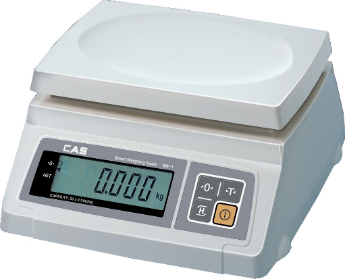 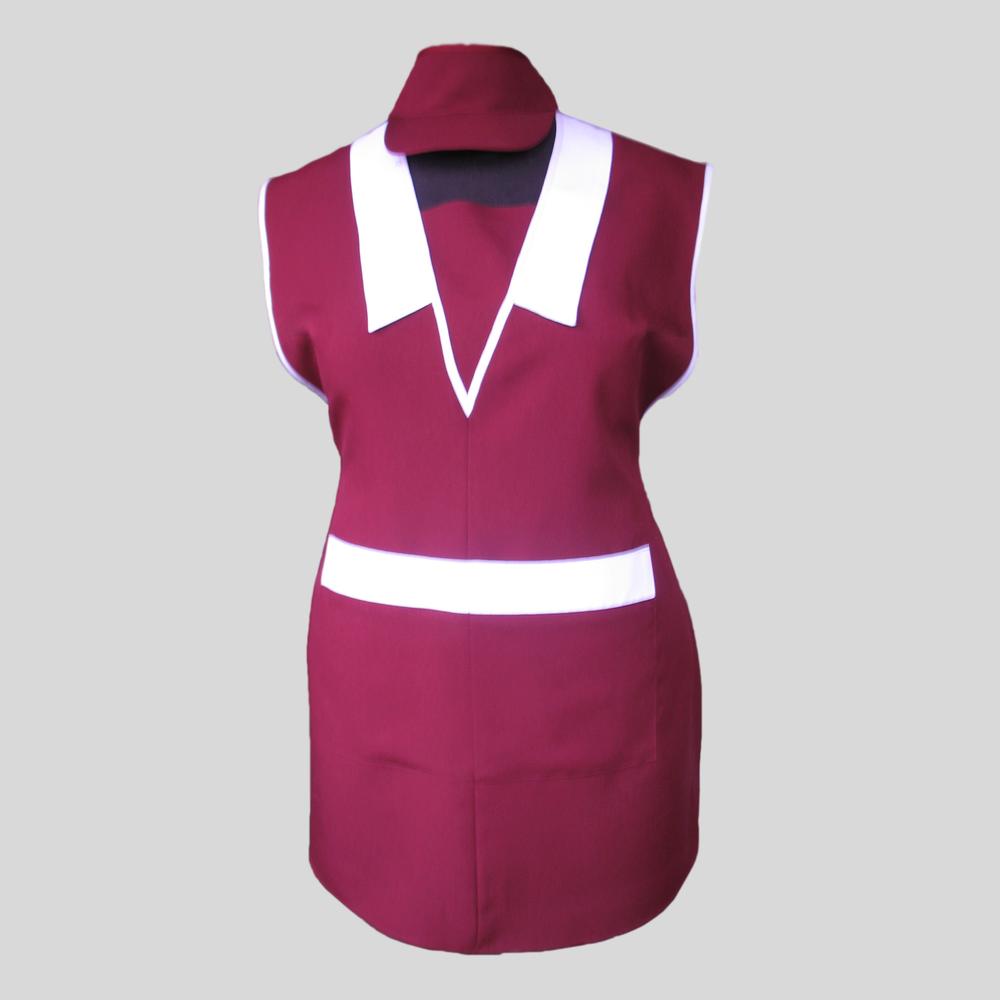 Немалое значение имеет внешний вид продавца! У него должна быть спецодежда. Спец одежда работника торговли должна быть чистой, прическа — аккуратной. Согласитесь, у неряшливо одетого продавца не хочется покупать товар!
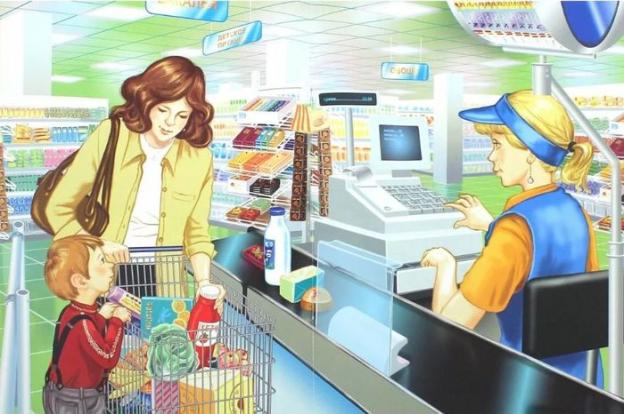 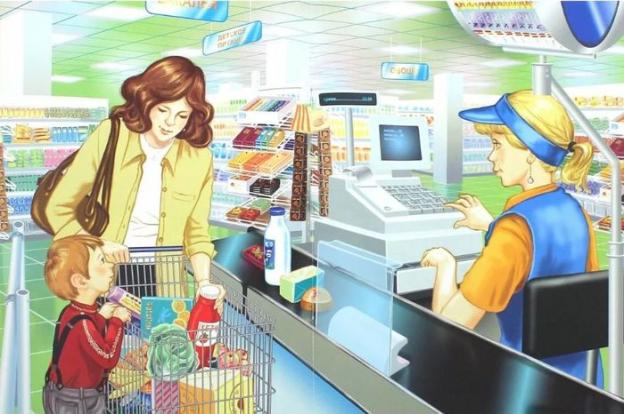 Какие предметы необходимы   продавцу, а какие нужны покупателю?
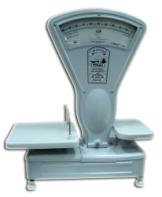 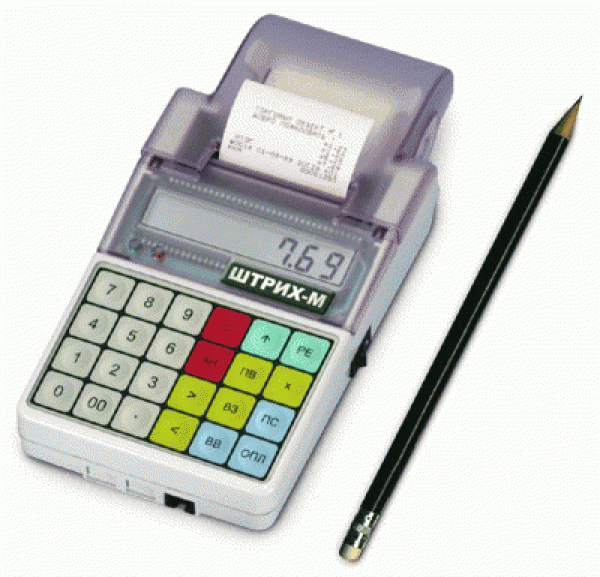 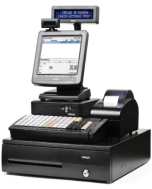 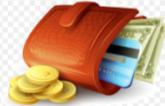 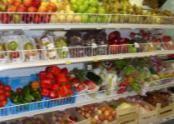 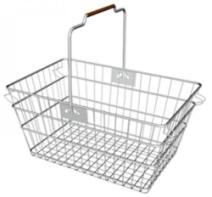 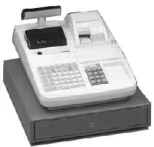 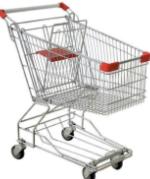 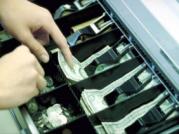 Вторая профессия мамы – парикмахер.Мама работает парикмахером  дома.
Парикмахер, как художник,мановением руки,и подкрасит и уложит,и красивой сделать должен. Он работу выполняет залюбуешься подчас.С милой доброю улыбкойнас встречает всякий раз. Пострижёт вас и причешет,комплиментами поддержит.Иль  причешет,  пострижёт,либо всё наоборот. Каждый  месяц по привычке,Мы спешим к нему обычно.Парикмахер – высший класс.Он  художник, просто ас.
Мама делает укладки, причёски, стрижки мужчинам, женщинам и детям.
В процессе работы мама использует инструменты.
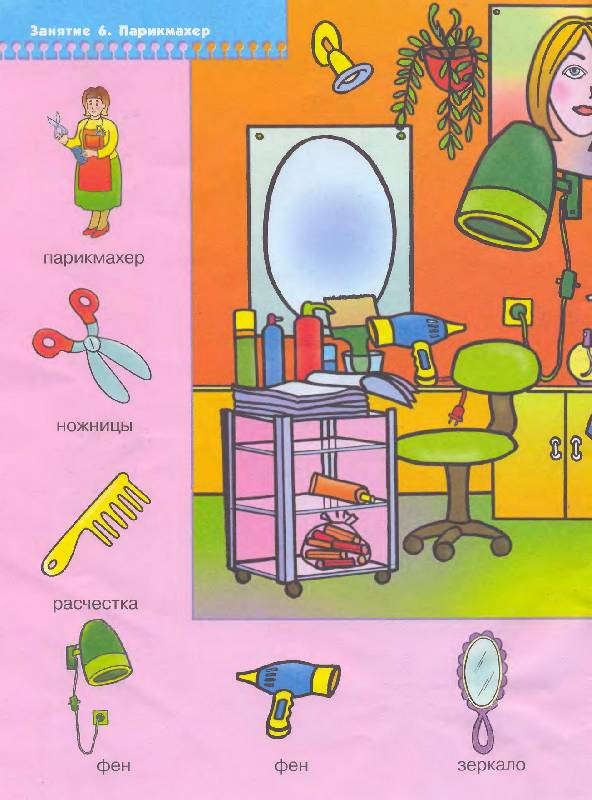 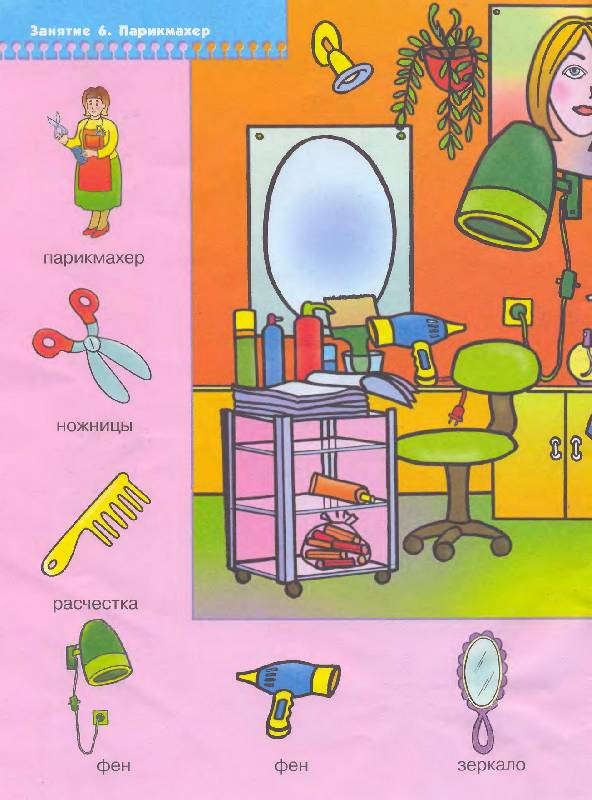 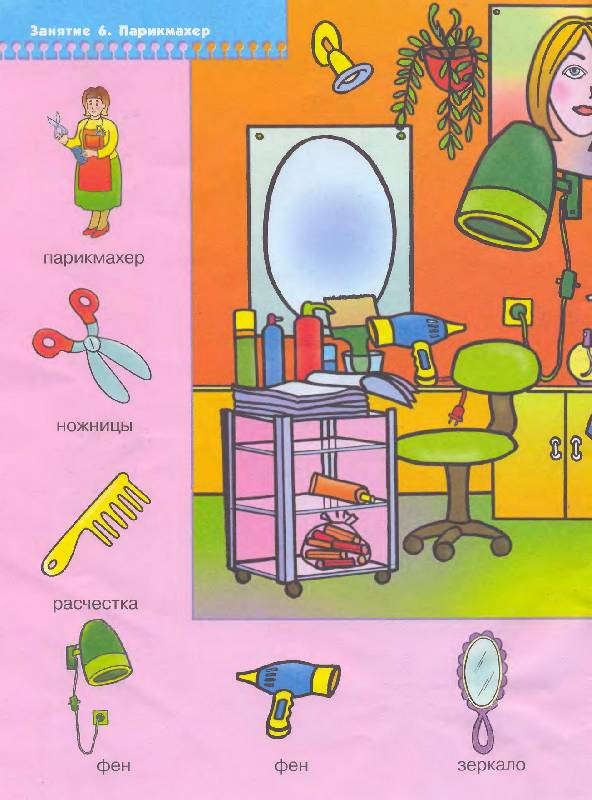 Моя мамочка очень активная, веселая, смелая. Мама  очень много знает, многое умеет делать, а если не умеет, то обязательно научиться. Я очень люблю и горжусь своей мамой.
Спасибо за внимание!